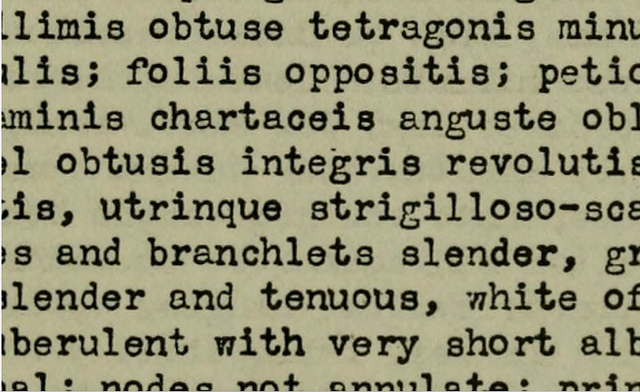 Biodiversity    Heritage    LibraryDevelopment 2008-2012
EOL Review. 31 Jan 2010.
Usage
BHL Usage: By Month
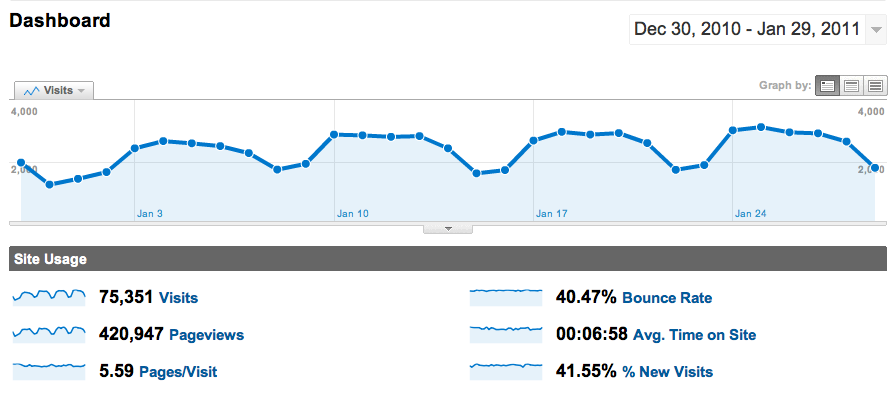 BHL Usage: Since Launch (2008)
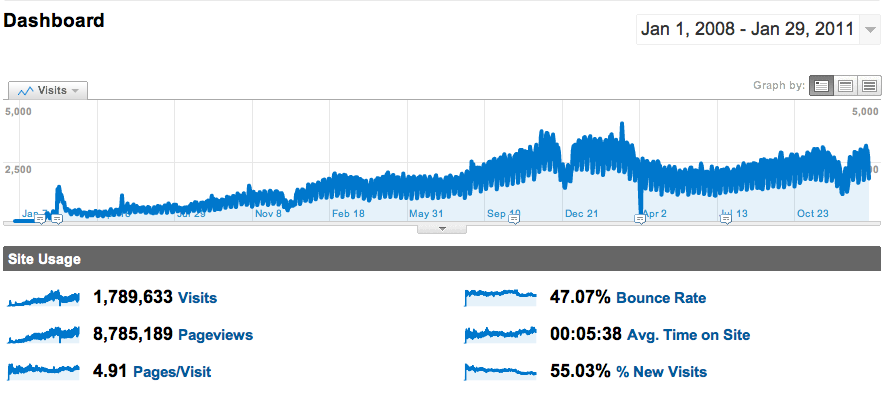 BHL Usage: Comparing 2009 & 2010
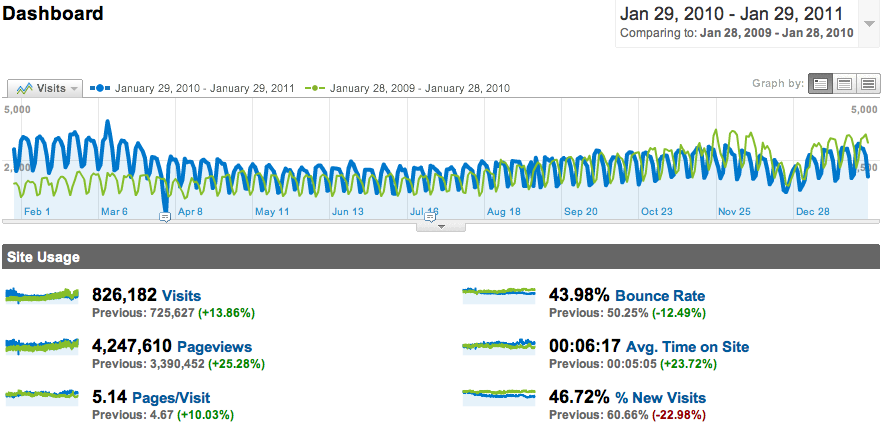 2010 User Survey: Frequency of Use
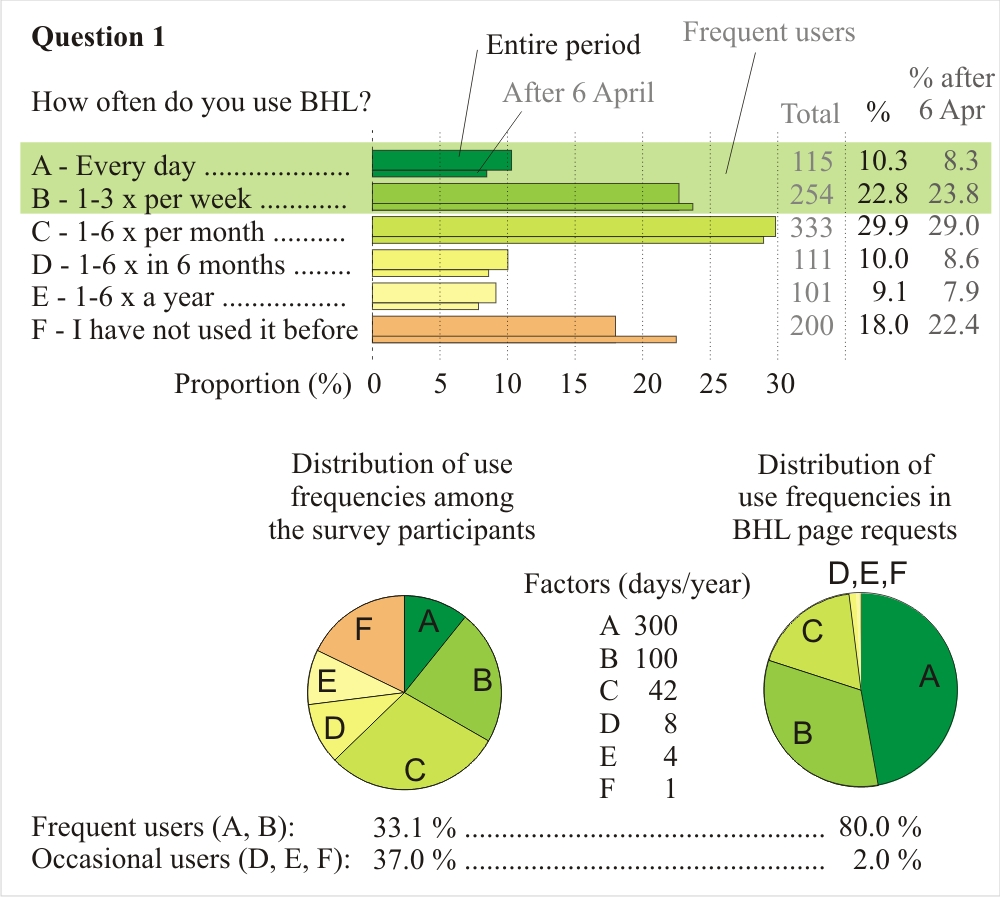 User Survey: Users
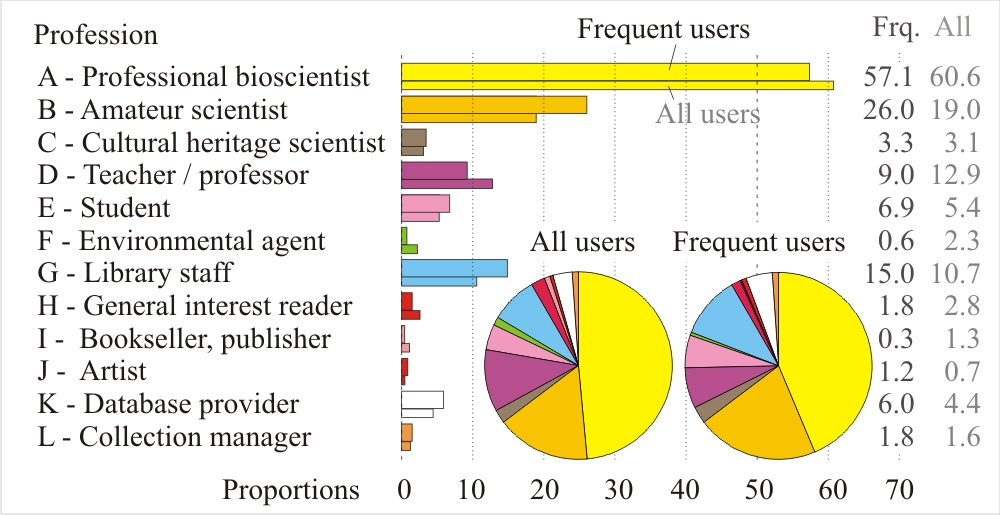 User Survey: Satisfaction
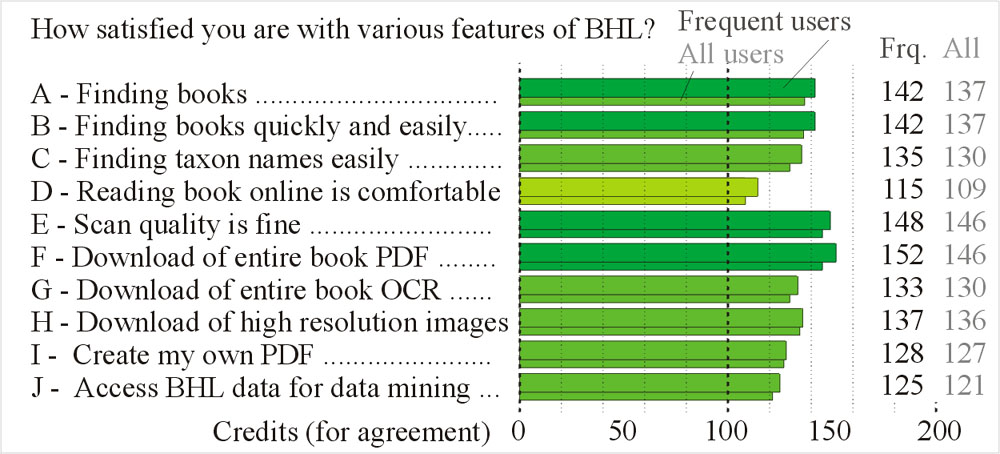 User Survey: Development Priorities
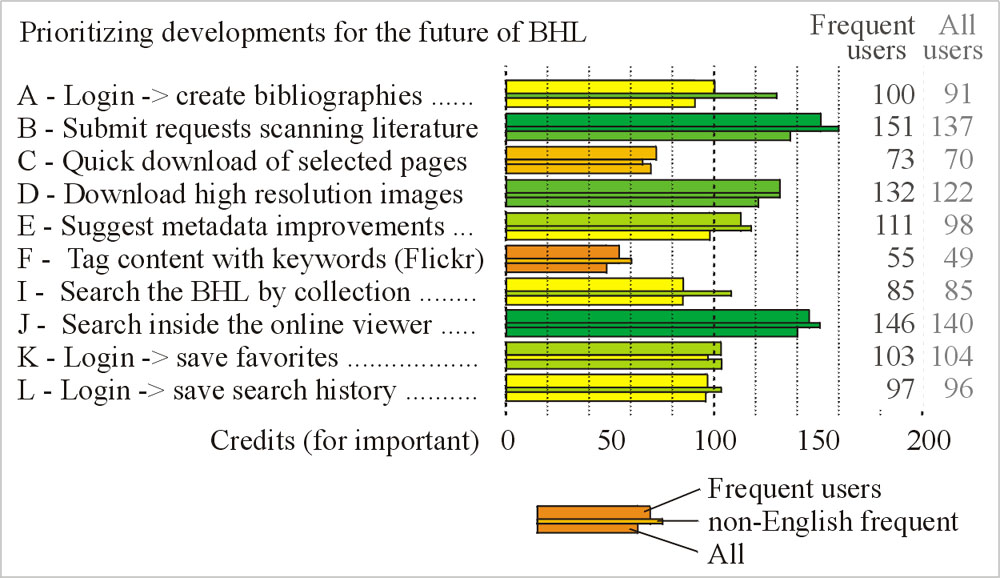 Development Milestones
Integrated digital library for science
Tools for the selection, scanning, display, and analysis of biodiversity texts
Integration of others’ tools that enhance BHL deliverables
TaxonFinder
Google API
Tens of thousands of historic publications now online
Have liberated & aggregated content of critical use to scientists all over the world
Open data
Transparent publication of processes & results
Minimal restrictions on scholarly use of materials
Data sharing
Custom Exports
Custom APIs & Standard Prototocols
OpenURL & OAI-PMH
RSS
Integration with major projects
Scholarly
Popular
Library
OCLC
Science
EOL
JSTOR Plant Science
Tropicos
IPNI
Popular
Wikipedia
Bibliodyssey
ZipcodeZoo.com
Global Node-based Infrastructure
Content stored & served from Internet Archive
Free service, valuable partnership
Copying content to custom cluster at MBL
Phil Cryer & Anthony Goddard working on storage & compute platform
Mirroring data from MBL to Europe, China, Africa, Australia, South America
Assisting each node in meeting their local requirements
BHL -> CiteBank
Article repository for the content in BHL
Platform for storage & sharing for publishers in need
Opportunity for user engagement
Scholarly crowdsourcing
Semi-automated markup & enhancement
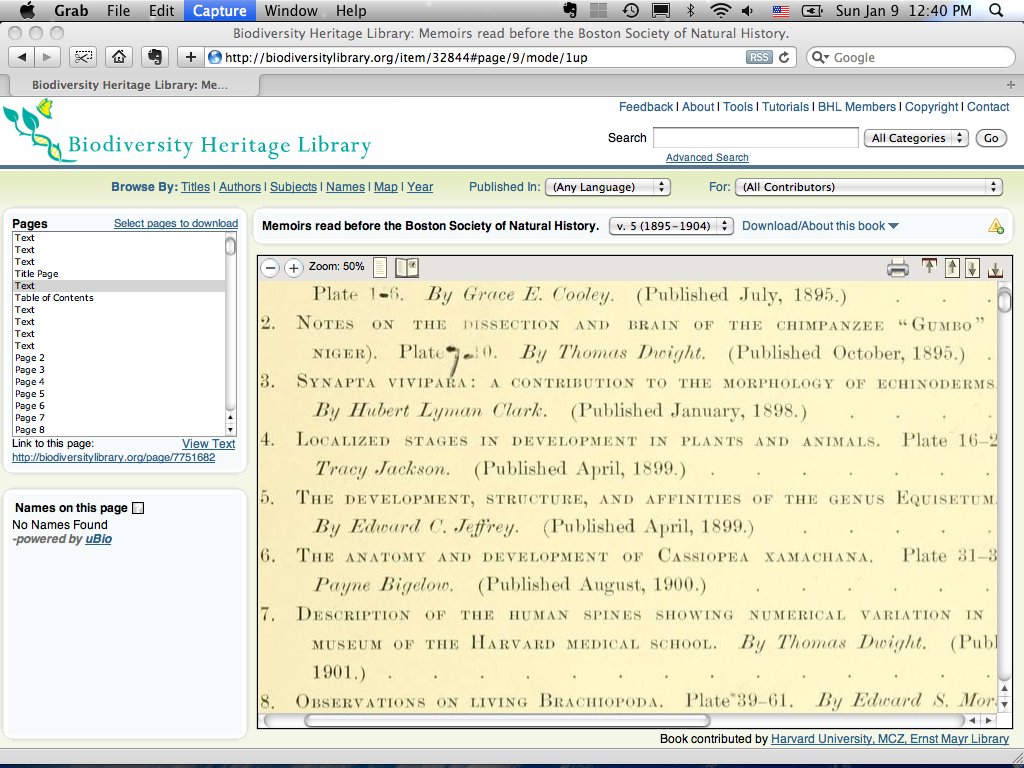 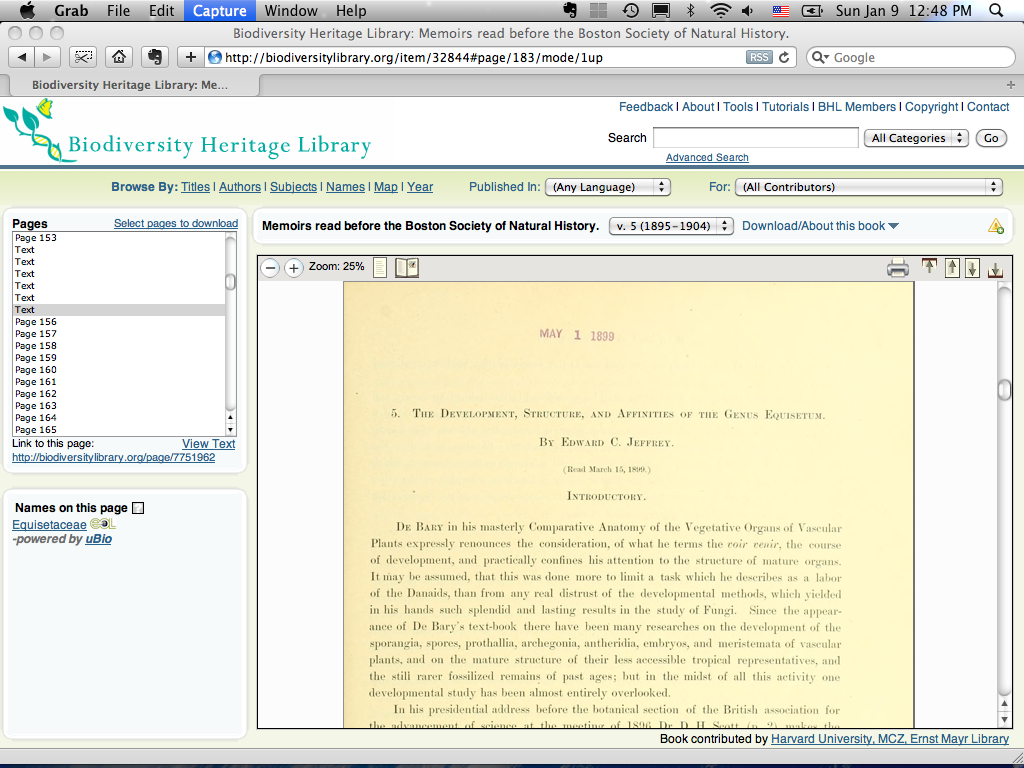 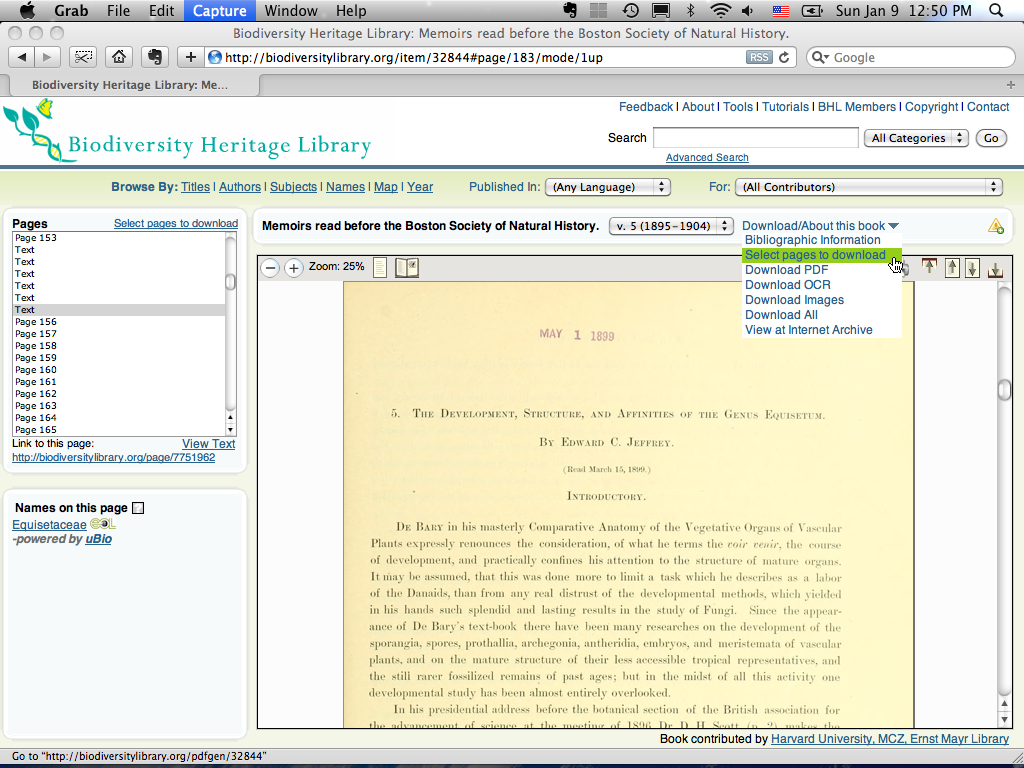 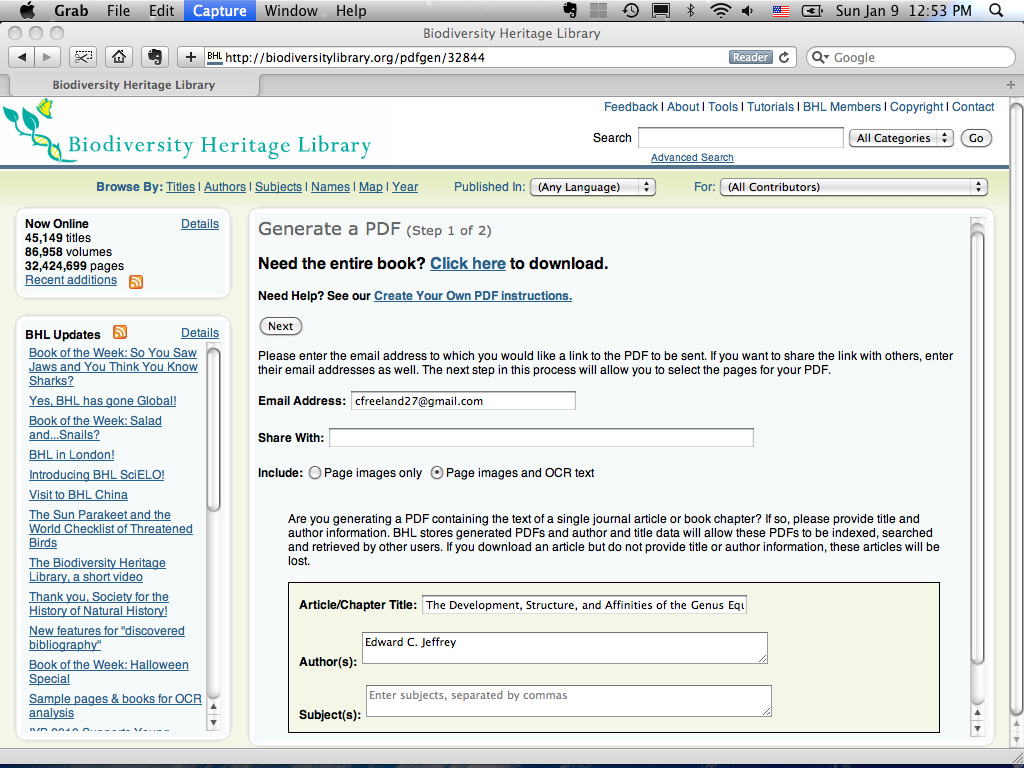 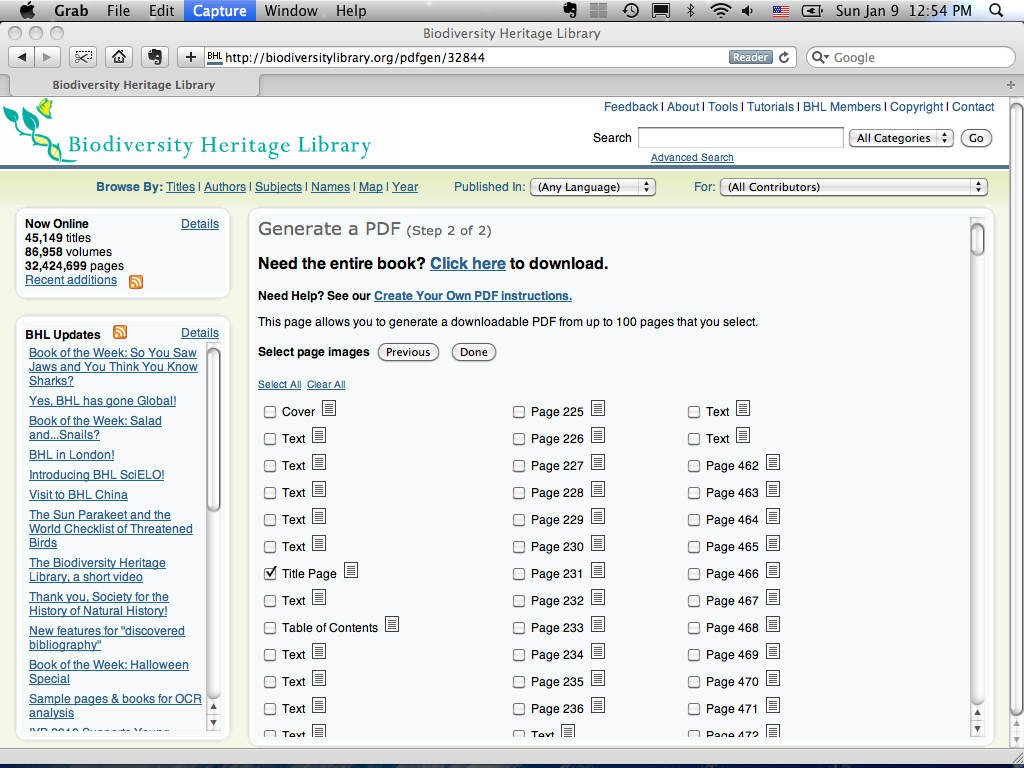 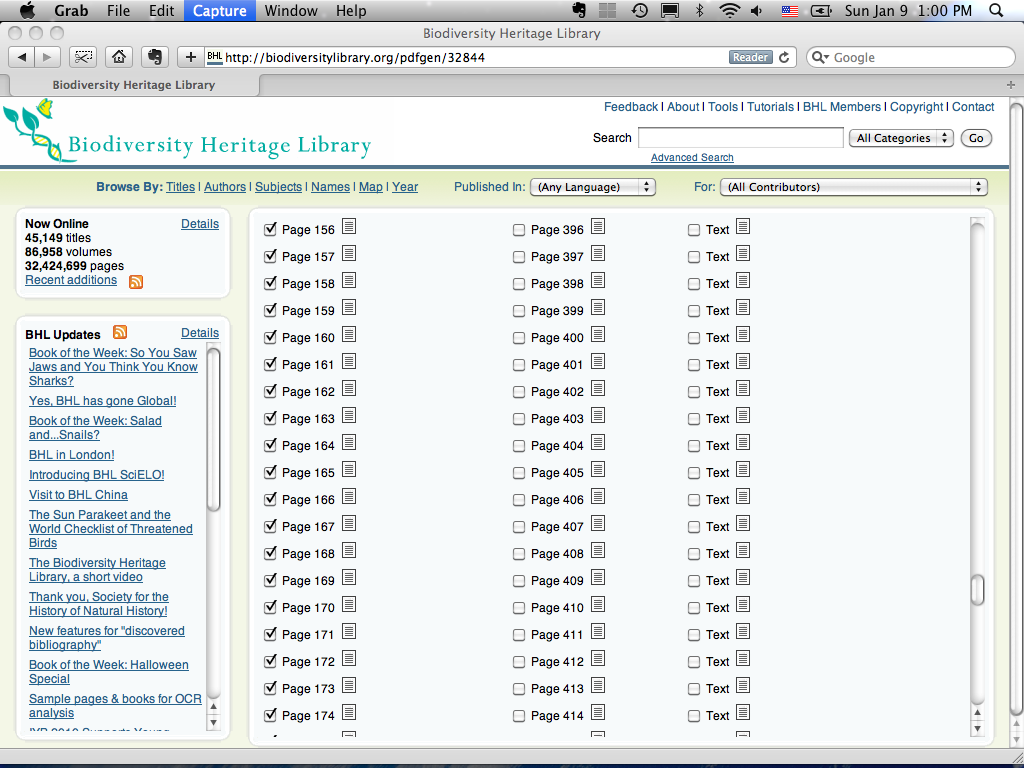 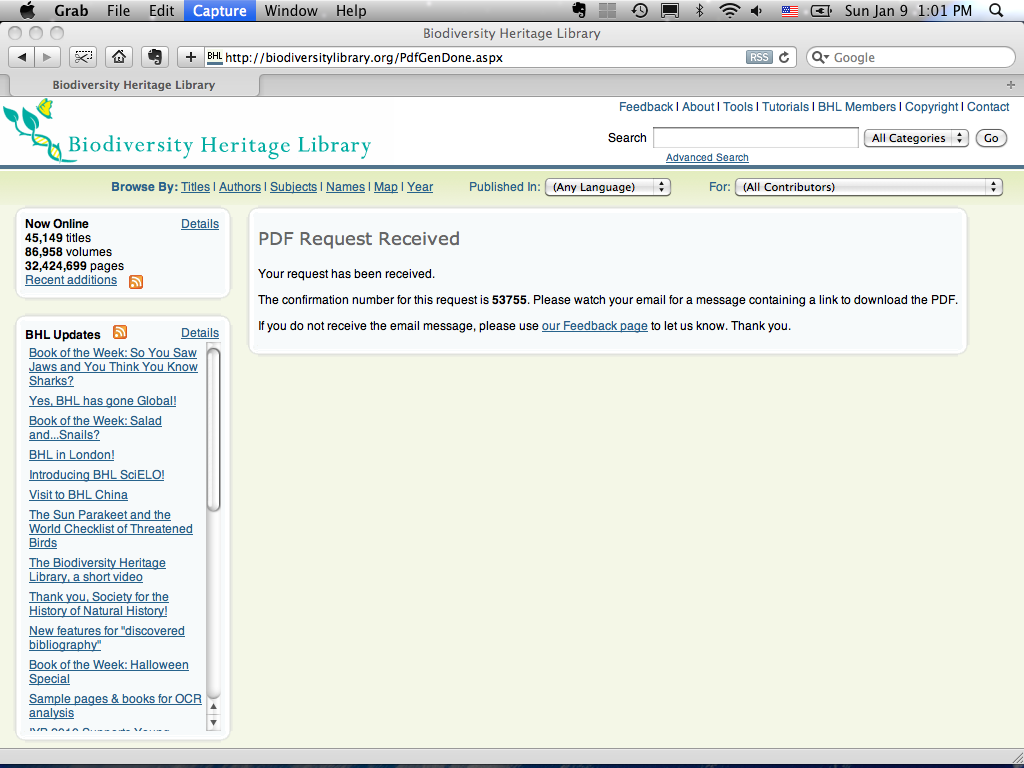 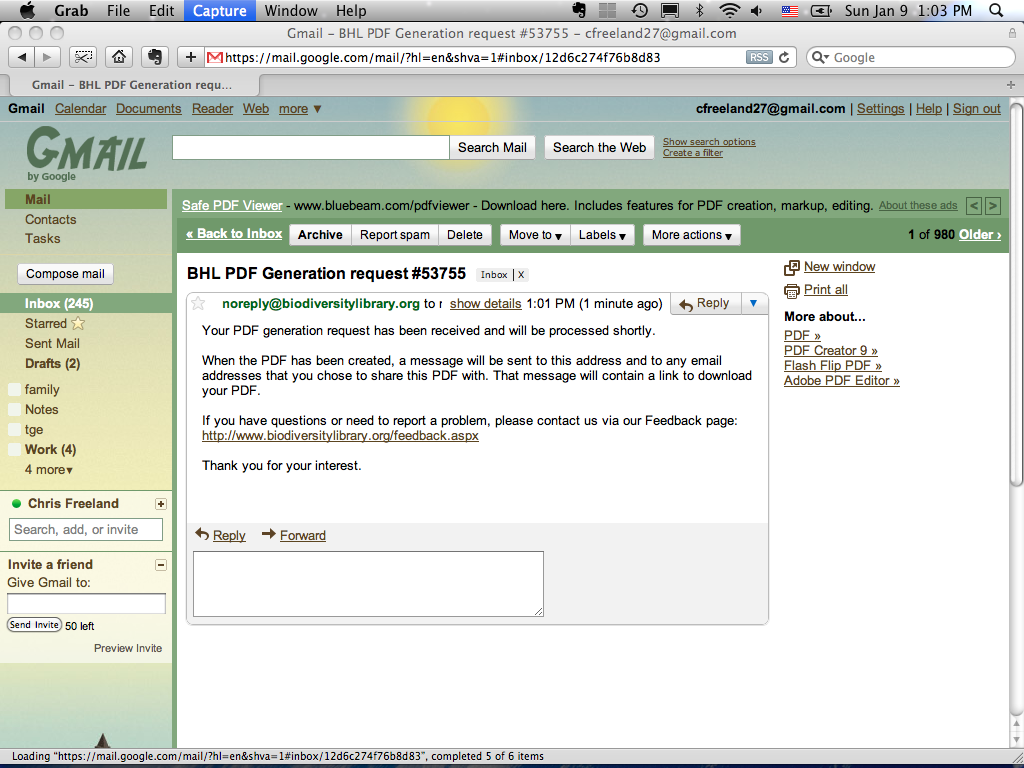 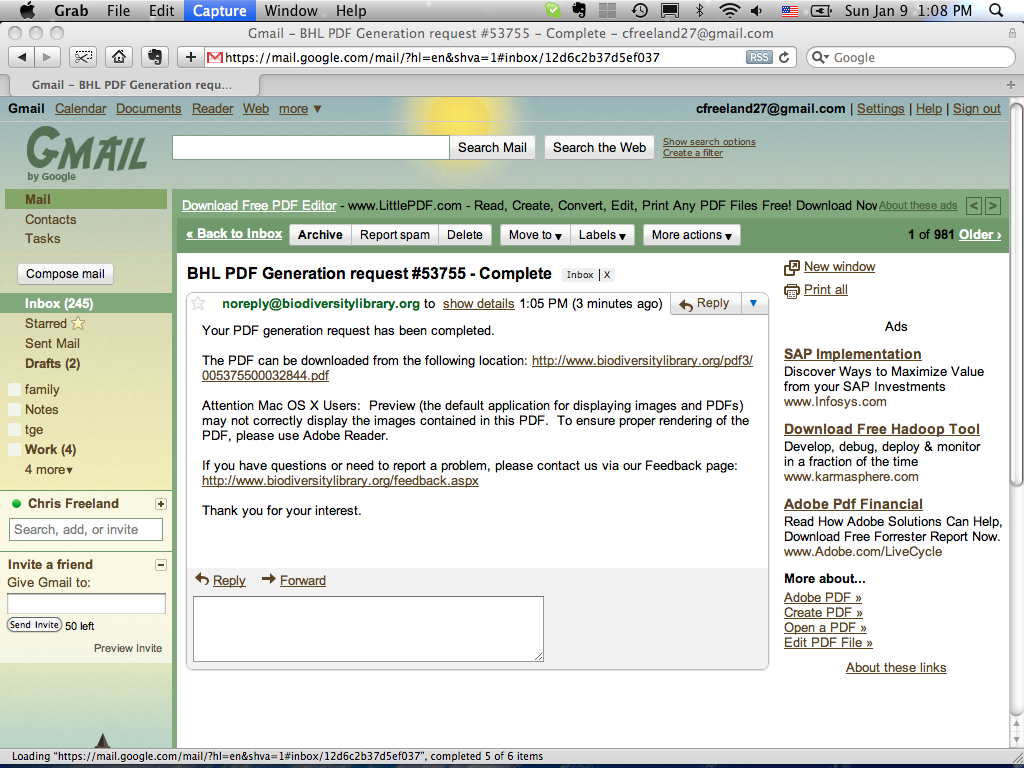 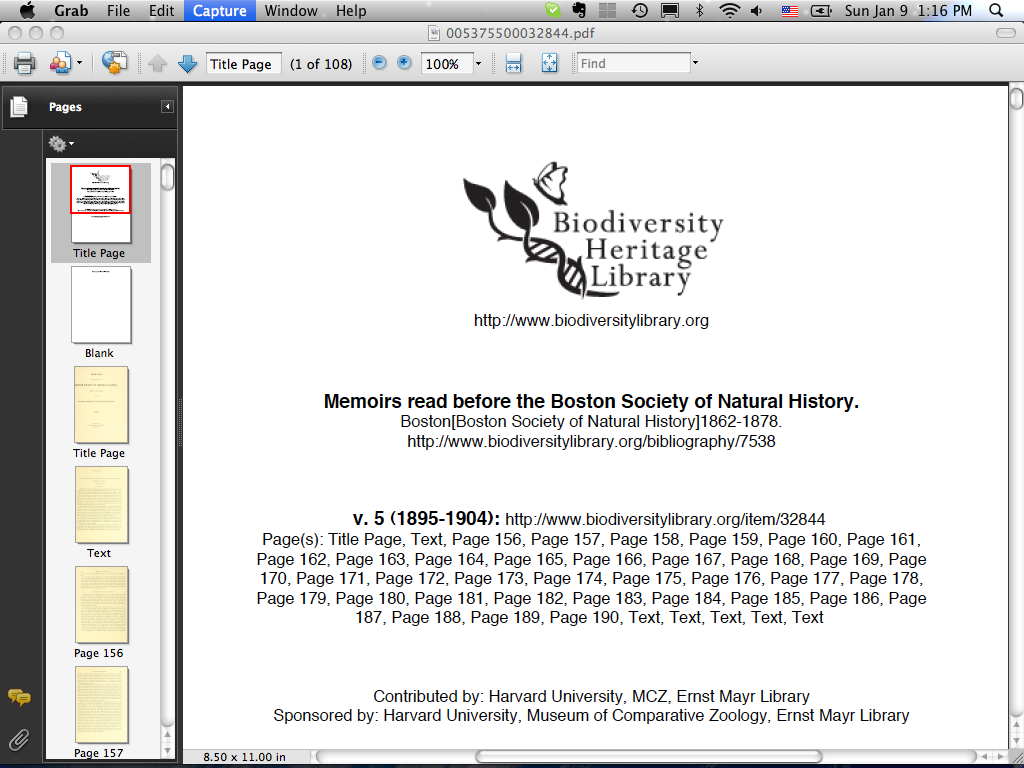 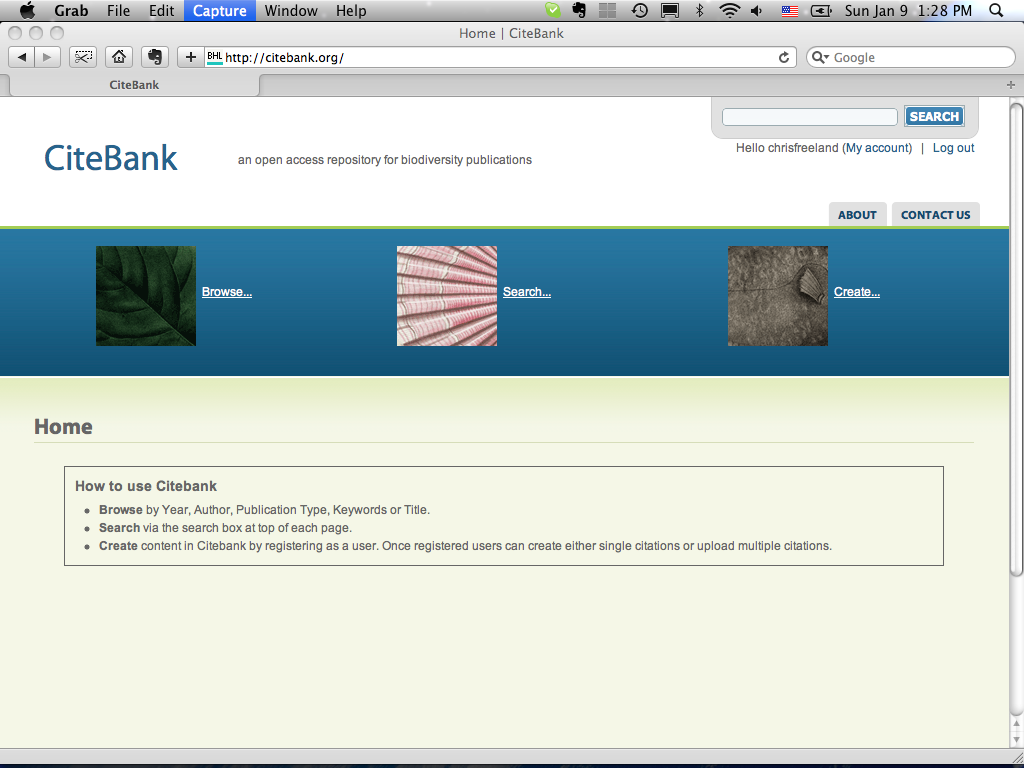 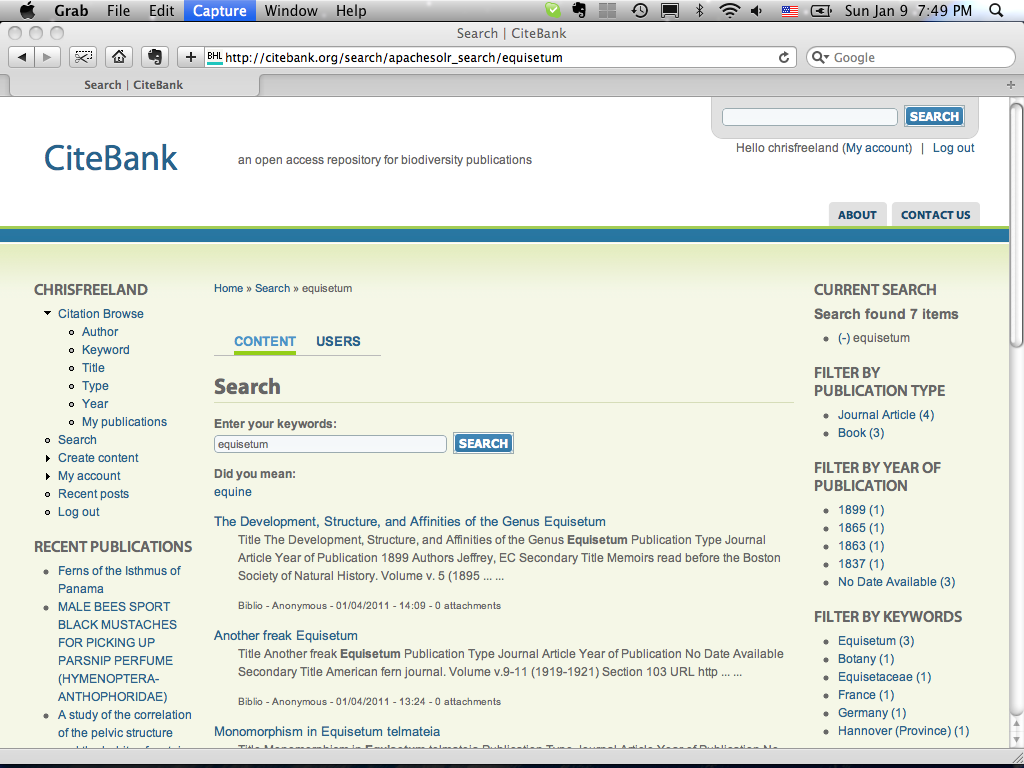 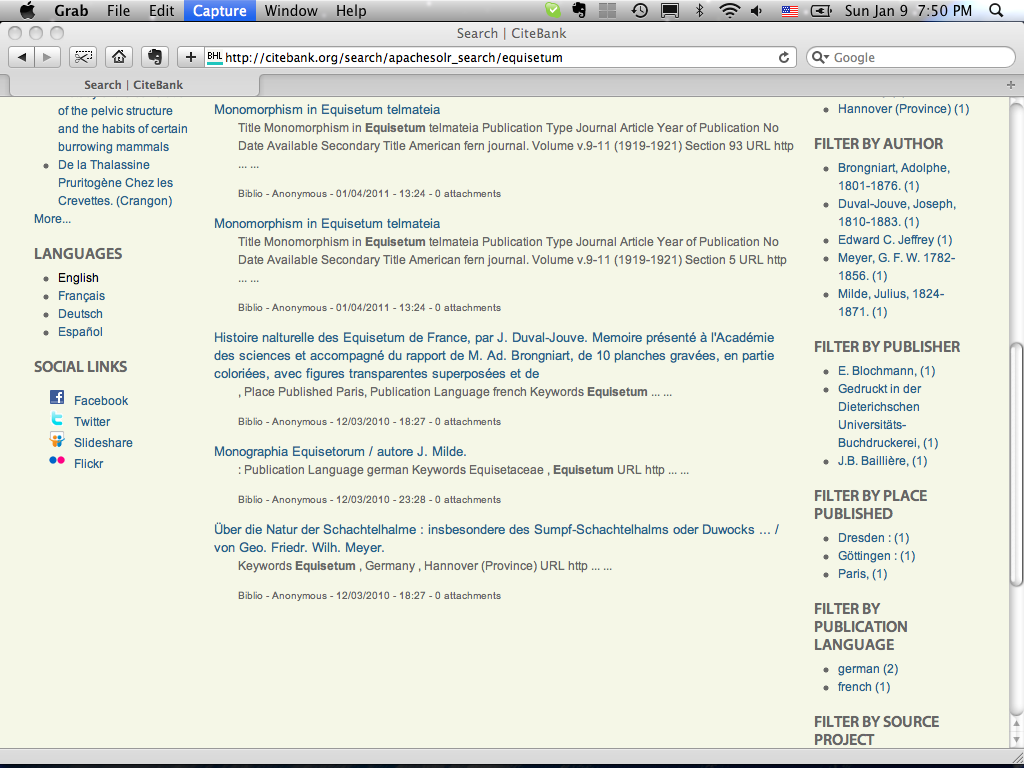 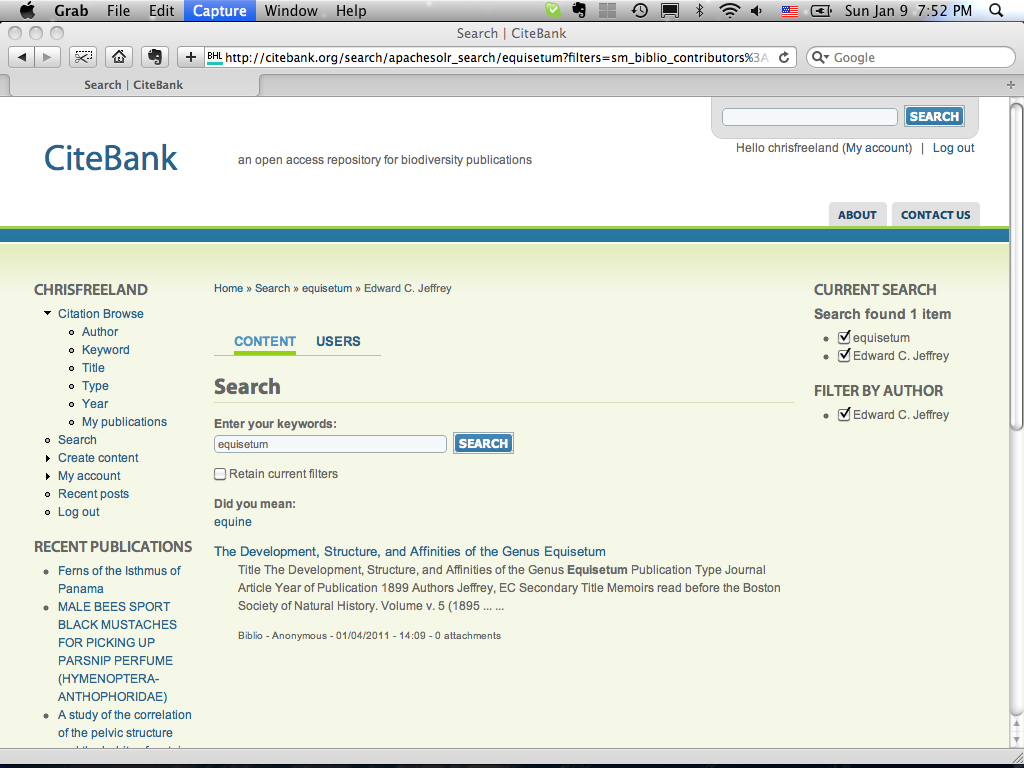 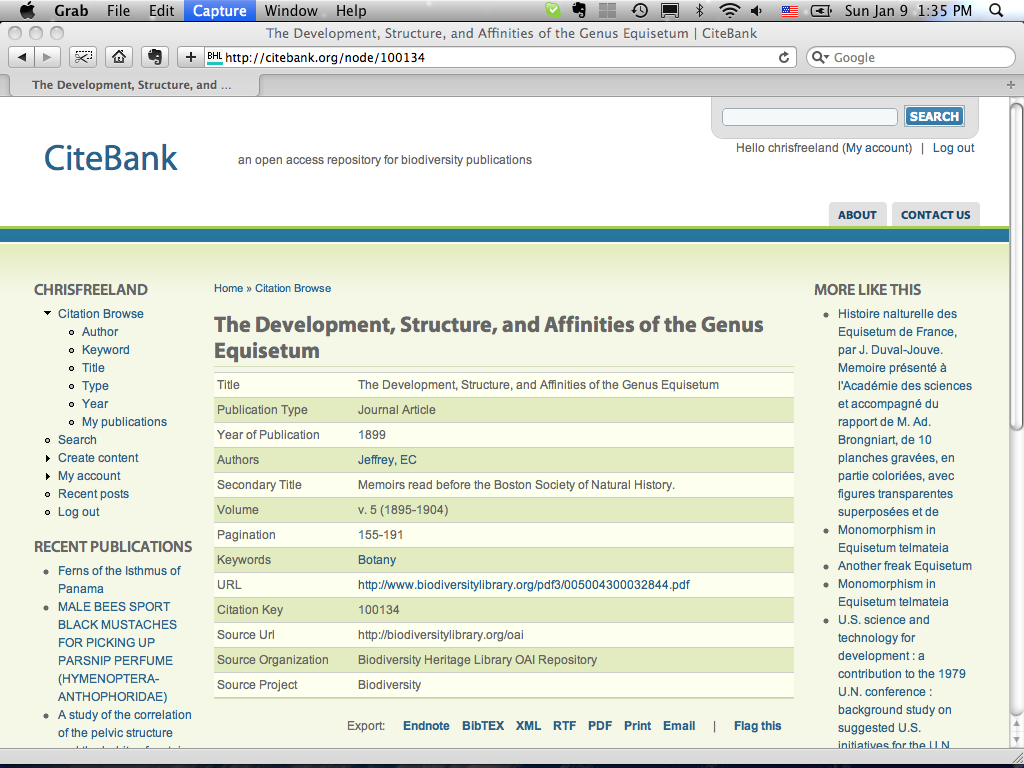 BHL + Citebank
Content & tools for scholarly crowdsourcing
Users can get content they need, do minor work, share results with community
More content for integration with other platforms
JSTOR Plant Science, EOL, Atlas of Living Australia 
Mendeley, Zotero, RefWorks
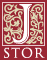 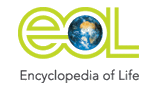 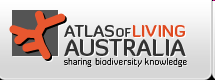 Development through 2012
Core Tasks: 2011-2012
DOIs
API extensions
Global Redundancy
Content
Application
CiteBank expansion
OCR (?)
More Content
Darwin’s Library
Have to be realistic about timeline
Research projects
OCR & text correction
Automated location of article boundaries
Semiautomated markup of texts
Named-entity extraction
Place names, person names
Morphological characteristics
University of Arizona, Harvard, Umass
Nomenclatural acts improvement
Reconciliation groups
Titles, Authors, Citations
Lessons learned
Users are satisfied
Users want more content
Users are forgiving if content is specialized
More work needed on UI
But books are complex
OCR is a major problem without a simple solution
BHL is non-controversial
Scan old books, put them online, make users happy
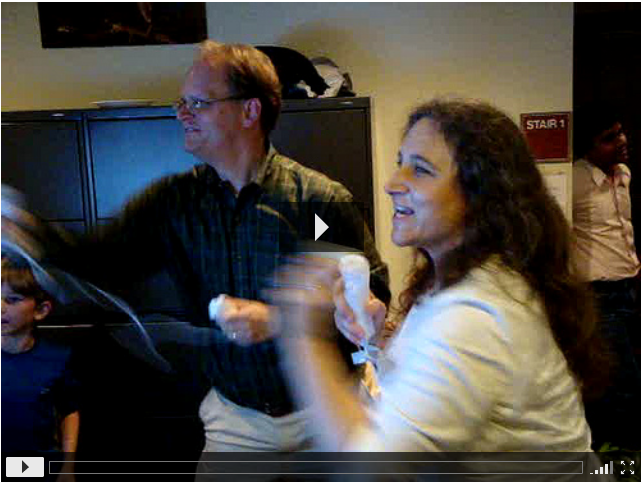 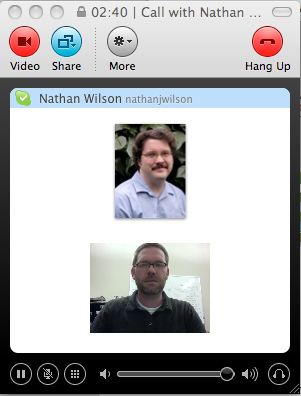 BHL & EOL
Current Integration
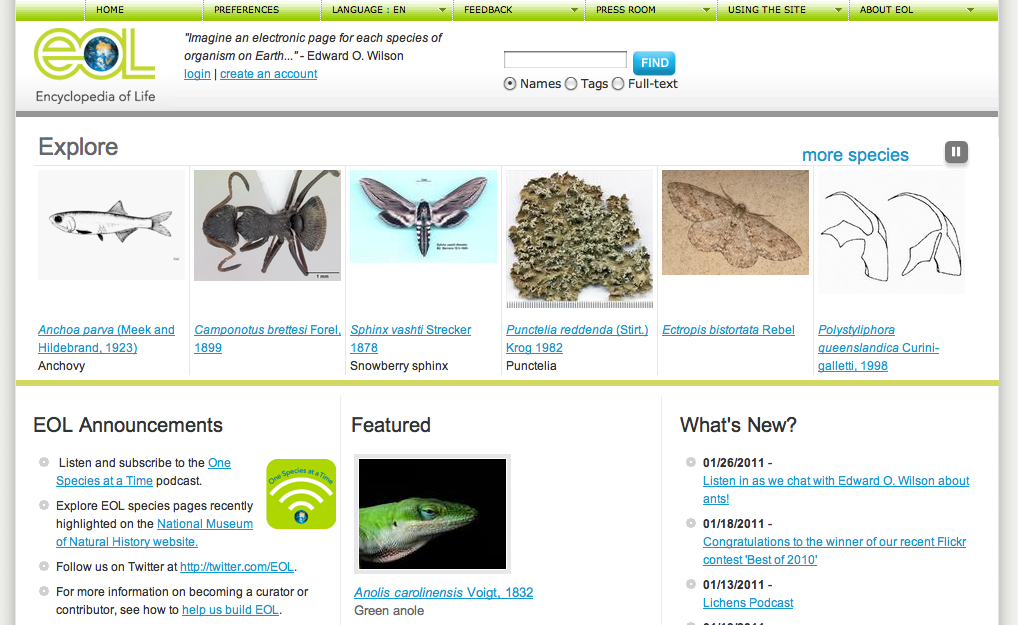 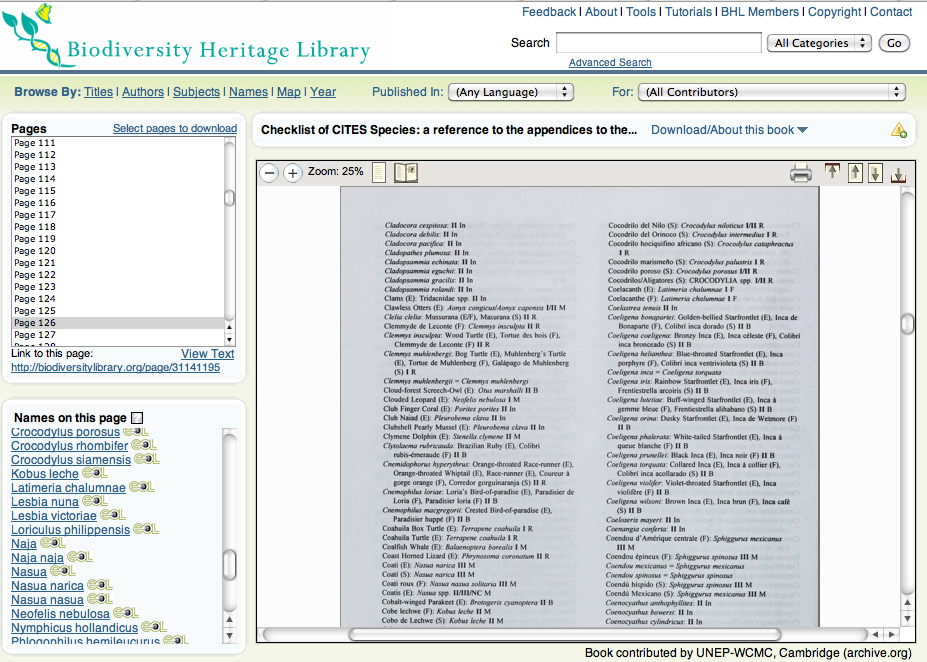 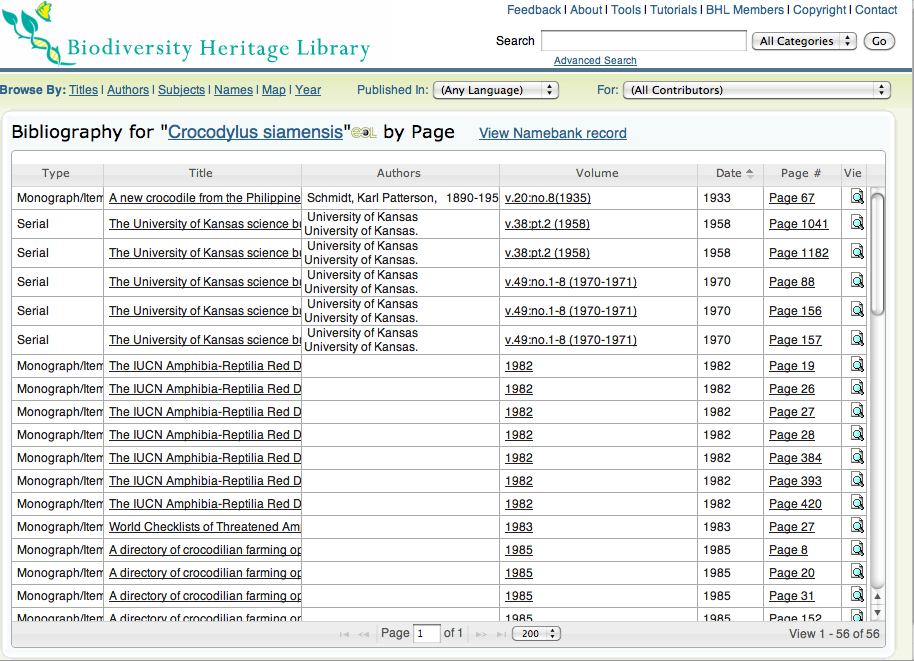 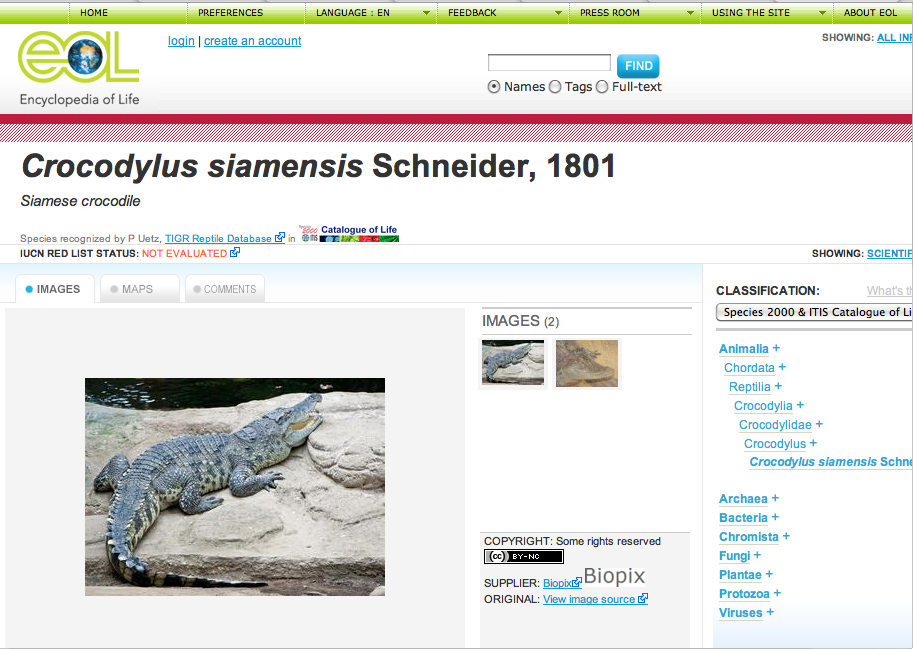 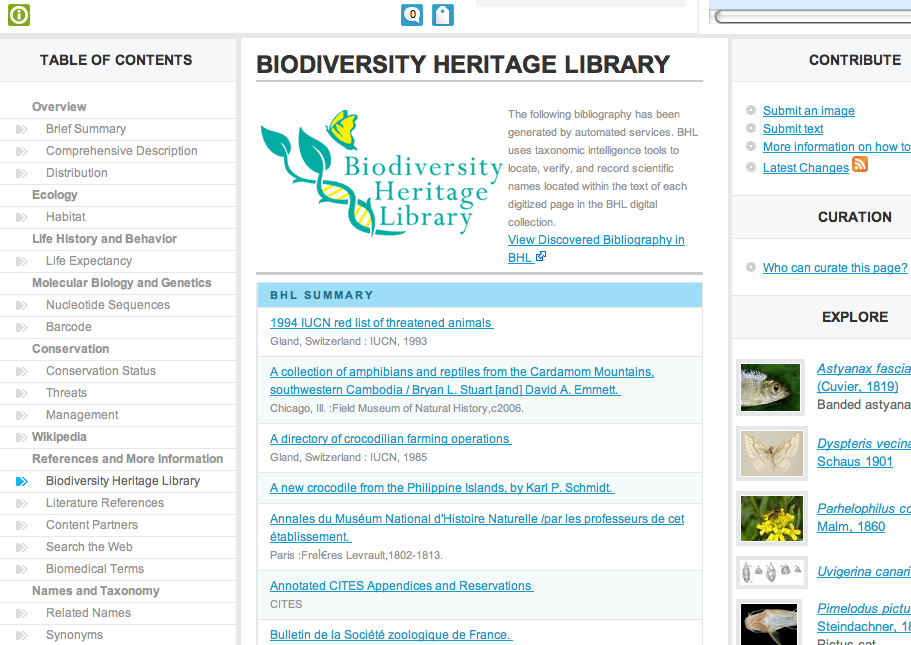 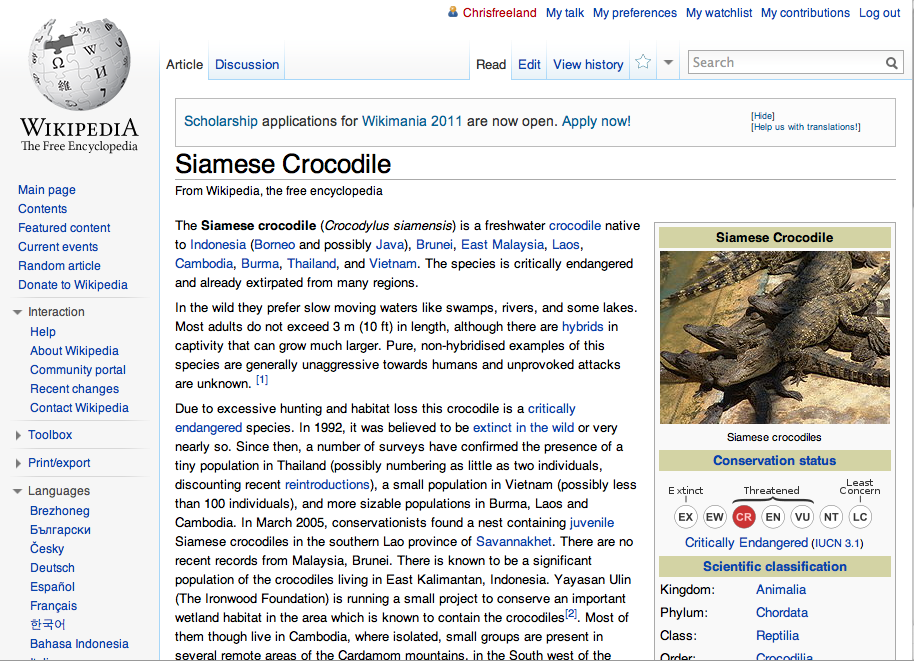 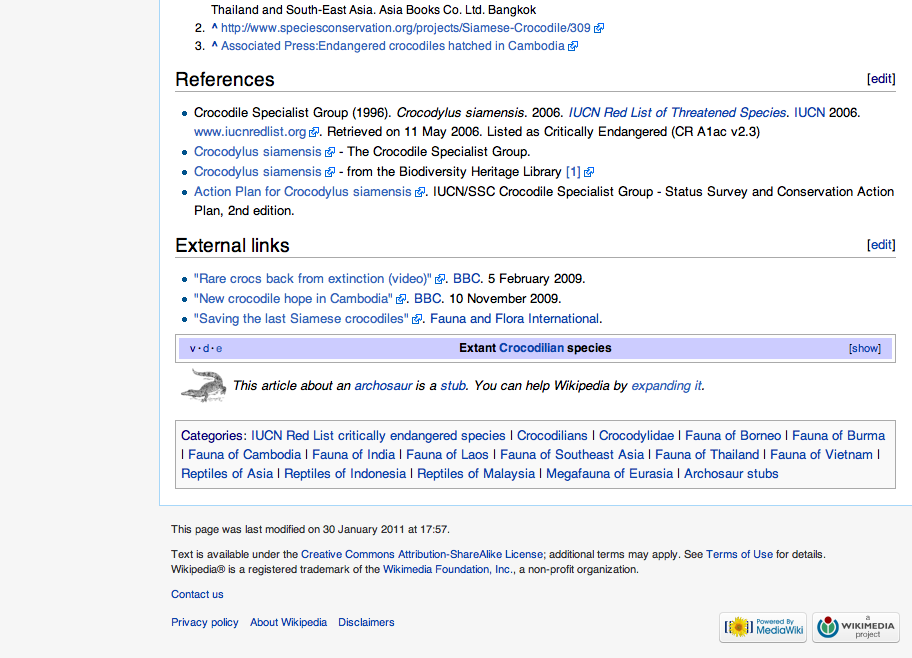 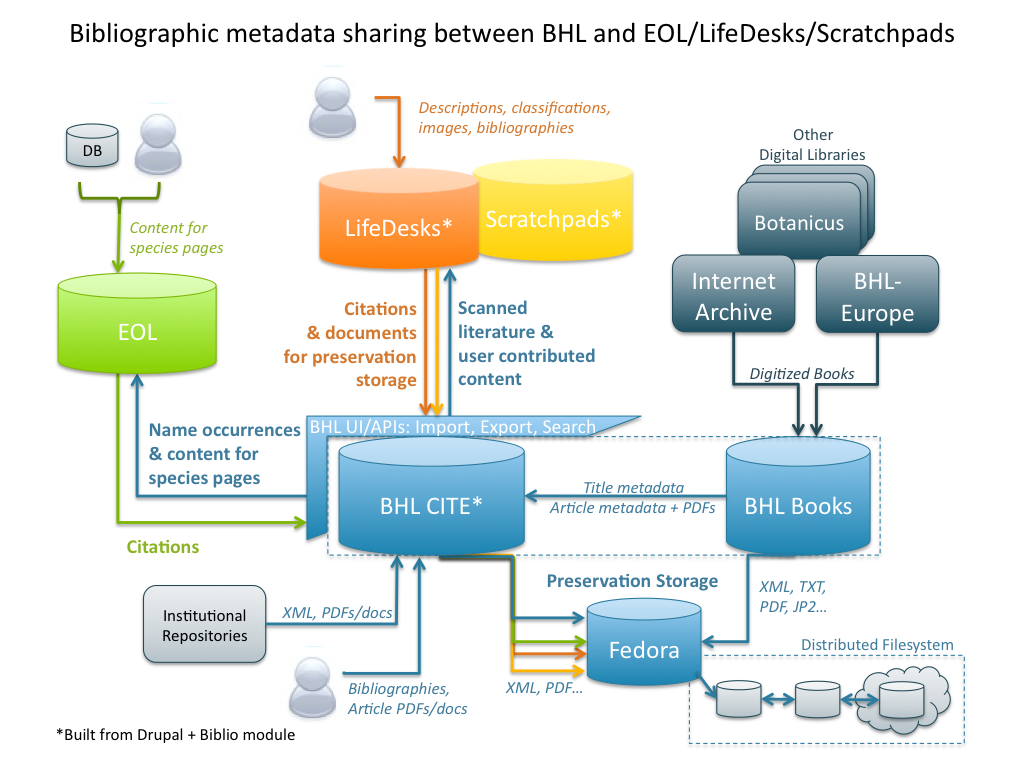 Data Mining
Name Finding: TaxonFinder
More than 70million name strings in 32 million pages
More than 1.5 million unique, verified names
Want to use “grey names” for research
Nomenclatural Acts: NomenFinder
Finding:
nov. sp.
nov. gen
Good starting point, showed promise
Needs more work
Academic exercise
Graduate students, code challenge
BHL & EOL Cooperation
Started off convergent
Fedora
Diverged
Grown independently
Different user audiences with overlap
Different requirements
Difference challenges
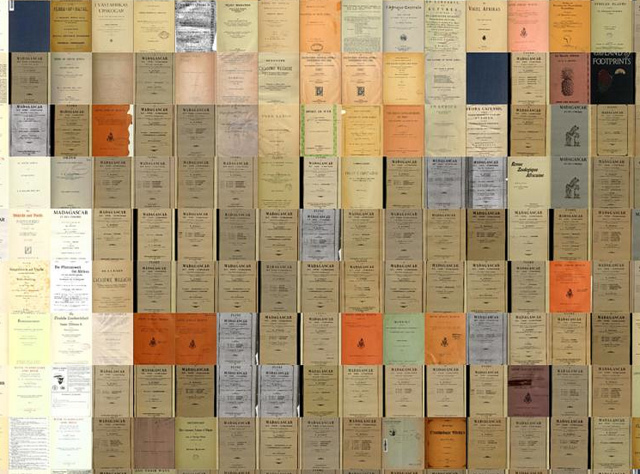 BHL as infrastructure
BHL & Nomenclators
Repository of articles & original descriptions
Building APIs to bridge repositories
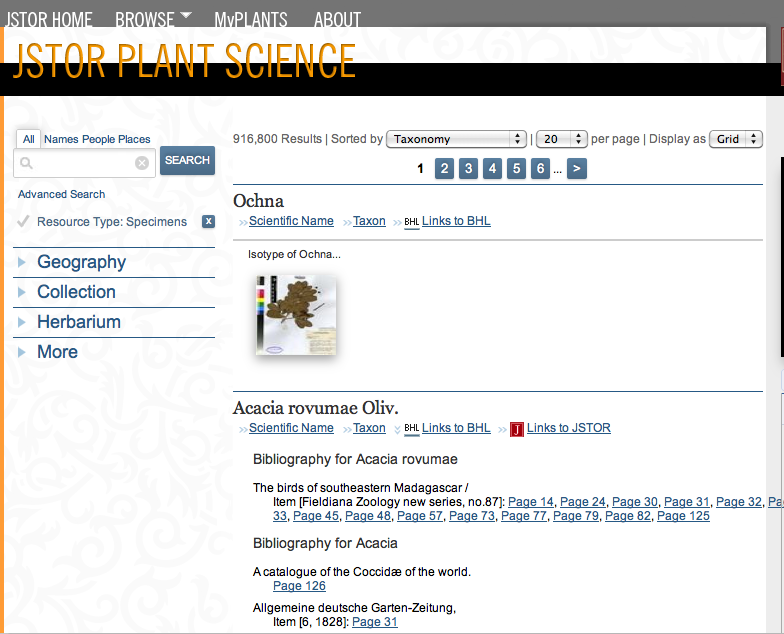 BHL & GNA
CiteBank as repository
More work needed for Reconciliation Groups
Plugged into meetings, discussions, model reviews
BHL as Data Provider
Other International Digital Library Projects
Europeana
German digital libraries & university catalogues
Other research projects
Hong Cui in AZ
Conjecturator
Datasets for GIS / Spatial Analysis
BHL & ViBRANT
Data Provider
Integration with WP7
Thank You!
Chris Freeland
Director, Center for Biodiversity InformaticsMissouri Botanical Garden
Technical Director
	Biodiversity Heritage Library
Email: chris.freeland@mobot.org

Twitter: @chrisfreeland

Blog / info: chrisfreeland.com

Flickr: http://flickr.com/photos/chrisfreeland/
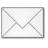 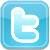 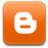 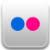